Mieszko I – historyczny władca Polski
Mieszko I
Mieszko I urodził się w 922 r. To książę Polski        z dynastii Piastów
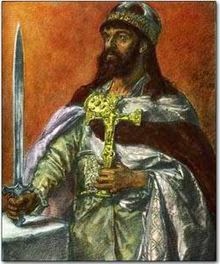 Dobrawa   Przemyślidka
Dobrawa Przemyślidka była żoną Mieszka I. Dobrawa urodziła się ok. 930 r. ,a zmarła w 977 r.        to księżniczka czeska.
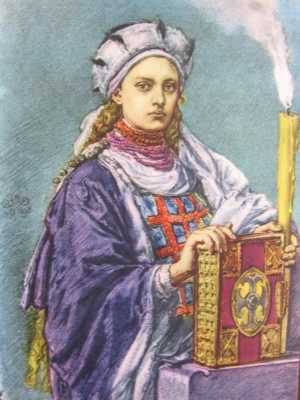 Chrzest Polski
Warunkiem małżeństwa Mieszka I  z Dobrawą było  przyjęcie przez  Polskę  chrztu  w 966 r. Przyjęcie chrztu zapoczątkowało chrystianizację Polski i wzmocniło pozycję kraju w Europie oraz przyczyniło się do jego rozwoju kulturalnego
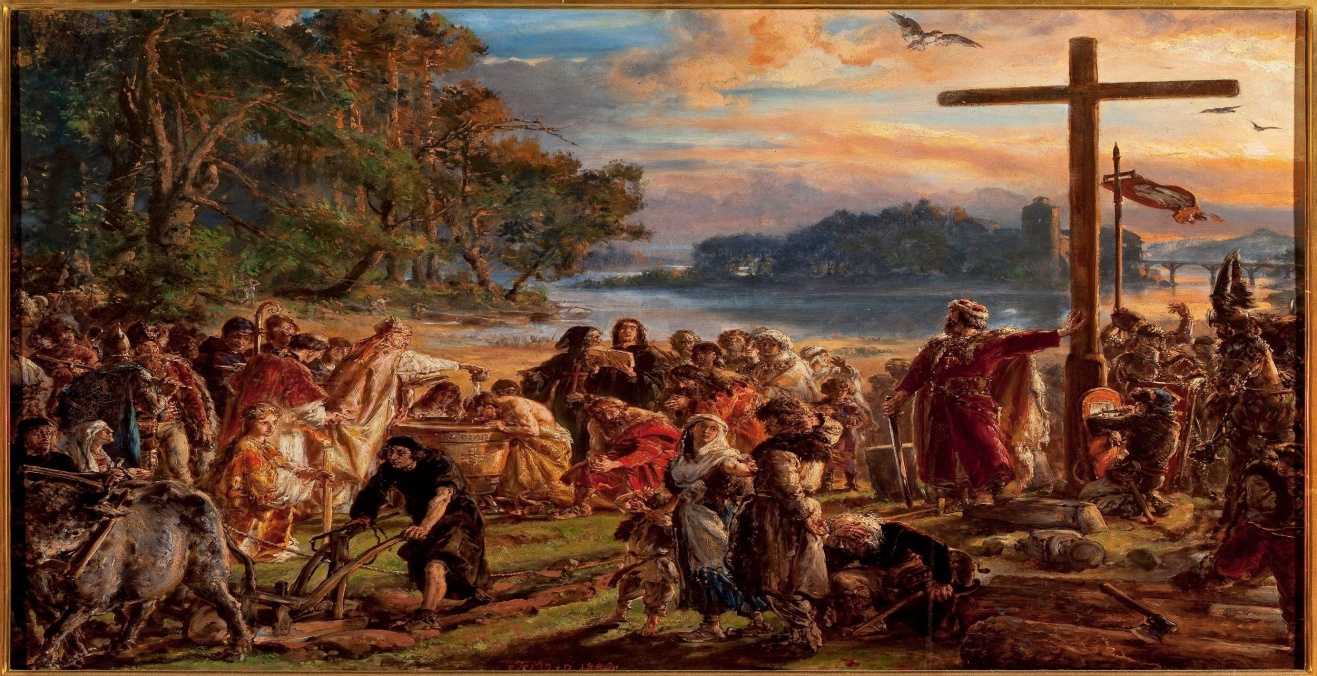 Dzieci Mieszka I i Dobrawy
Z małżeństwa Mieszka  z Dobrawą urodził się syn Bolesław, zwany później  Chrobrym, pierwszy król  Polski, oraz córka Świętosława  zwana później Sygrydą.
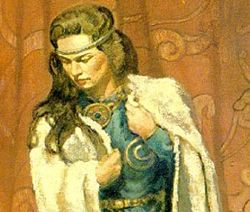 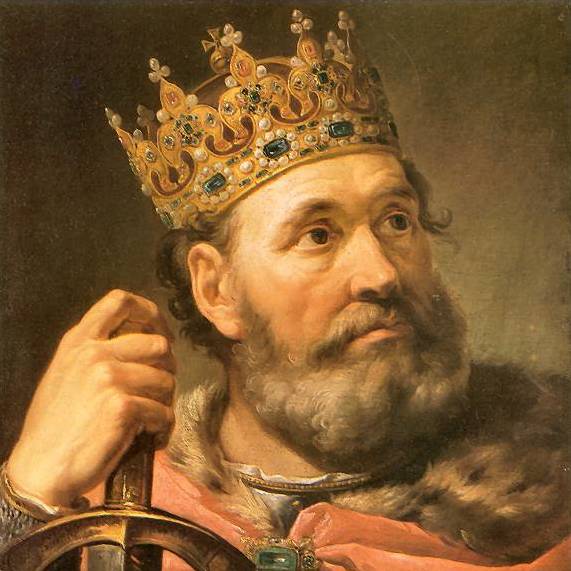 Ziemie zdobyte przez Mieszka I
Mieszko I zdobył wiele ważnych ziem dla Polski, m.in. Śląsk, Małopolskę i Pomorze.
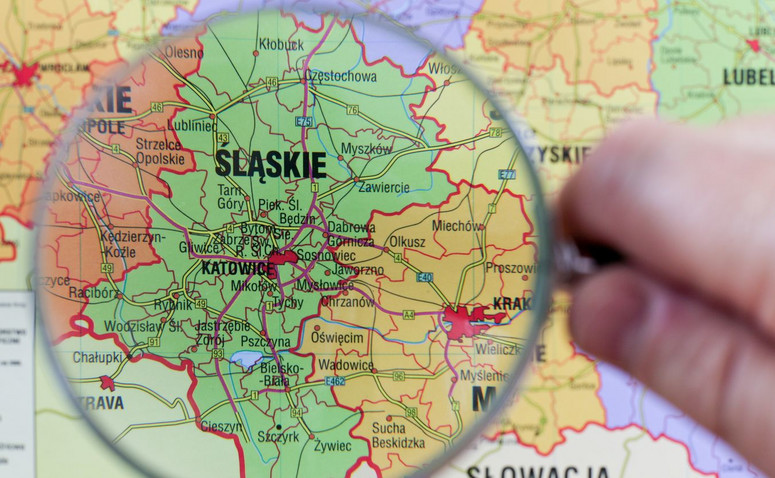 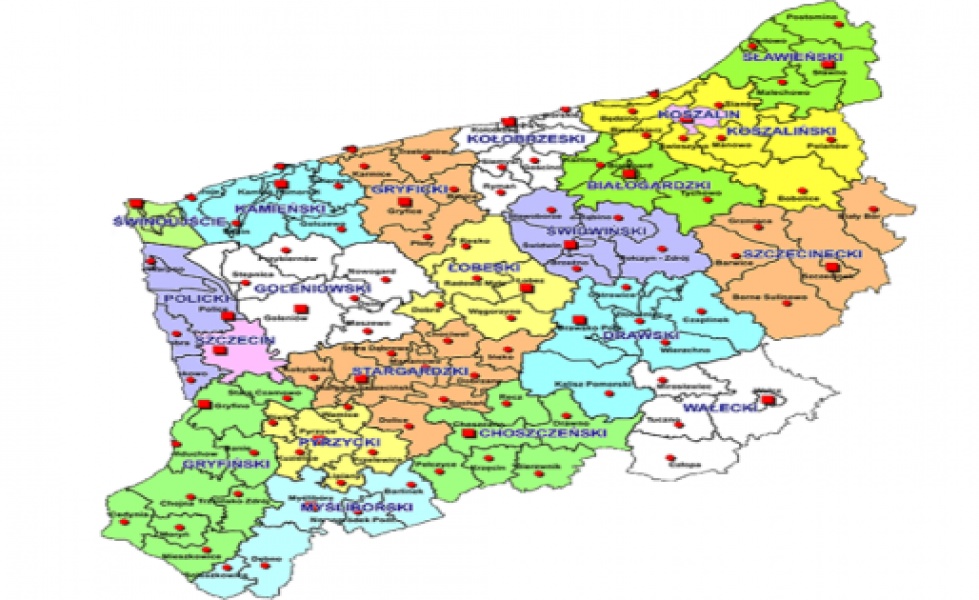 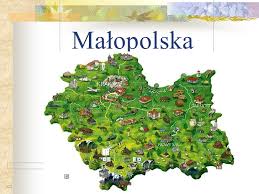 Bitwa pod Cedynią
Mieszko I w 972 r. odparł w bitwie  pod Cedynią natarcie margrabiego Hodona. Niemcy zostali kompletnie rozbici. Zwycięstwo  Mieszka I  utrwaliło  jego  władzę na  Pomorzu Zachodnim
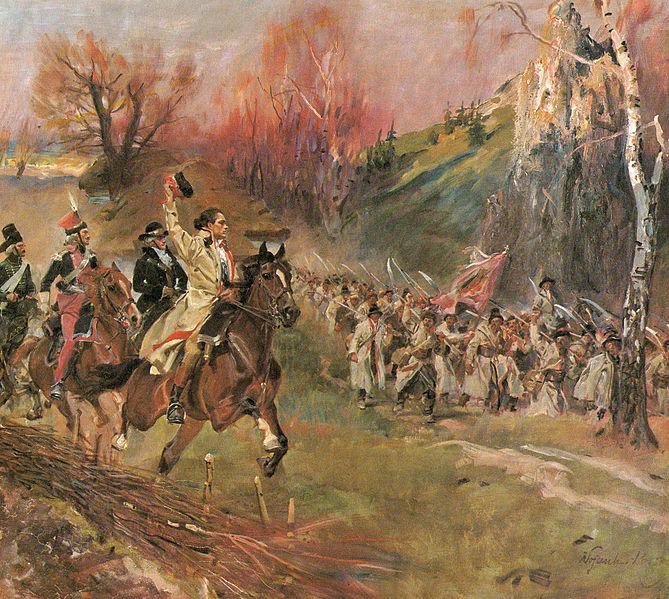 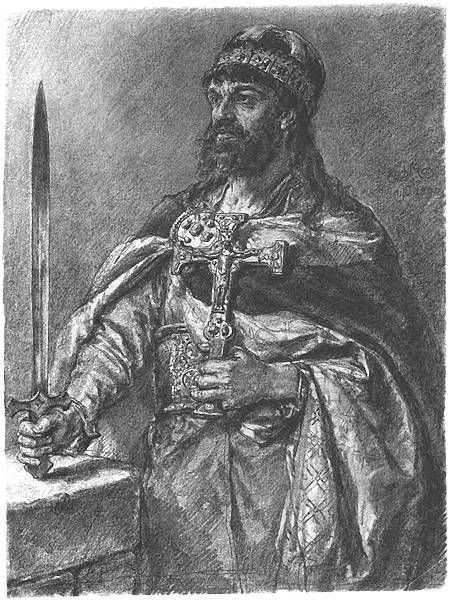 Koniec
Dziękuję za uwagę  



						Klara Sygit VC